Перспективы использования кластерного подхода в развитии регионов Абхазии
Абхазский государственный университет
Кафедра Национальной экономики
Мирцхулава    И.В.
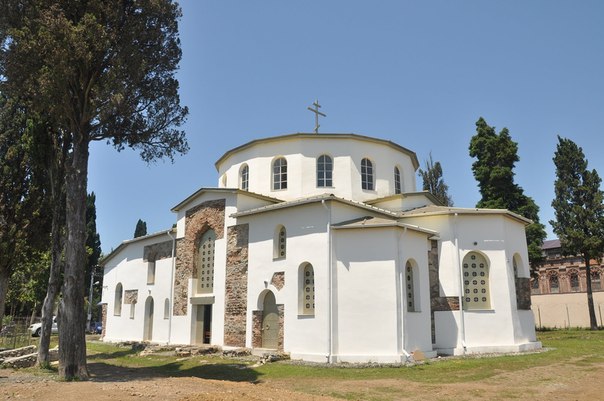 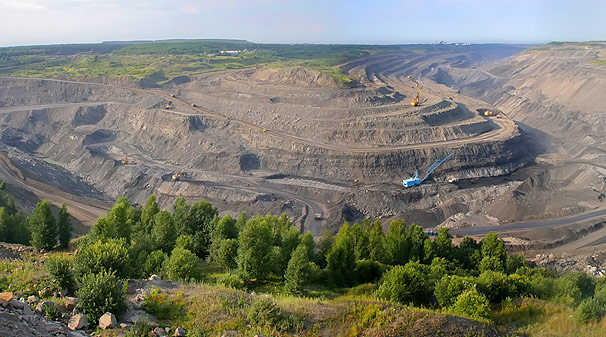 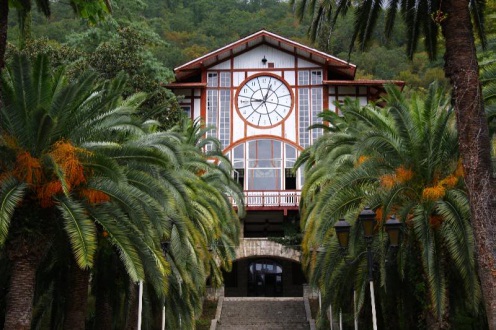 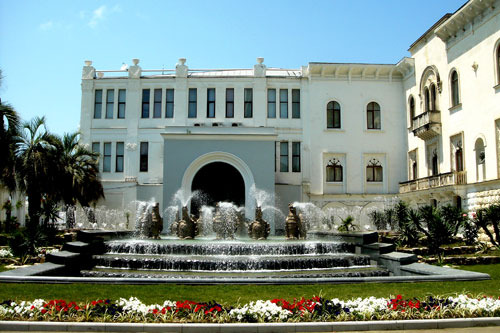 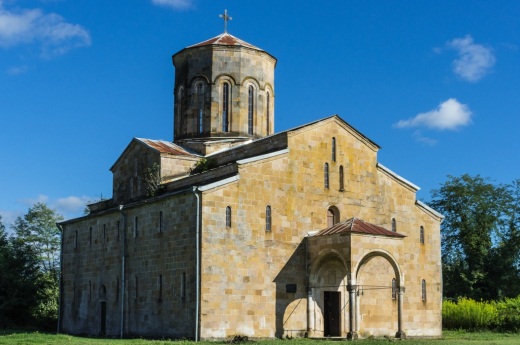 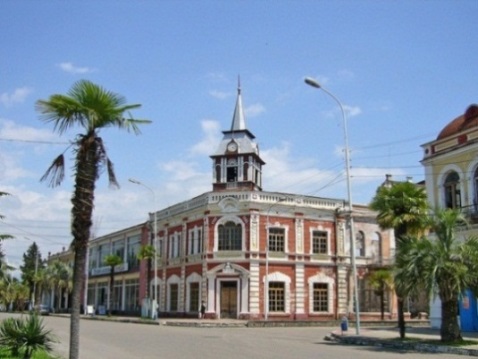 Динамика темпов прироста основных социально -экономических показателей  Абхазии за 2005-2015 гг.
СТРУКТУРНЫЕ   РЕГИОНАЛЬНЫЕ   ДИСБАЛАНСЫ
Региональные 
дисбалансы
Валовый объем производства
Уровень жизни населения
Численность занятого населения
Бюджетное финансирование
Удельный вес районов, %
СТРАТЕГИЧЕСКАЯ  ЦЕЛЬ  РАЗВИТИЯ  РАЙОНОВ -  
ПОВЫШЕНИЕ УРОВНЯ И КАЧЕСТВА ЖИЗНИ НАСЕЛЕНИЯ
ОСНОВНЫЕ ЗАДАЧИ:
сбалансированное территориальное развитие;
повышение инвестиционной привлекательности районов и городов;
обеспечение комплексной безопасности территории.
ИНСТРУМЕНТ:
формирование кластерной структуры экономики регионов
ОЖИДАЕМЫЕ РЕЗУЛЬТАТЫ
развитие туристско-рекреационных услуг
создание транспортных логистических центров
рост бюджета районов преимущественно за счет собственных средств
создание условий для развития малого и среднего предпринимательства
улучшение благосостояния граждан
создание новых рабочих мест в сфере АПК
Кластерный подход к развитию регионов
Экономический эффект
Социальный эффект
Бюджетный эффект
- увеличение доходной части бюджетов всех уровней
- развитие бизнеса
создание новых рабочих мест;
насыщение рынка  качественными товарами
СПАСИБО 
ЗА ВНИМАНИЕ